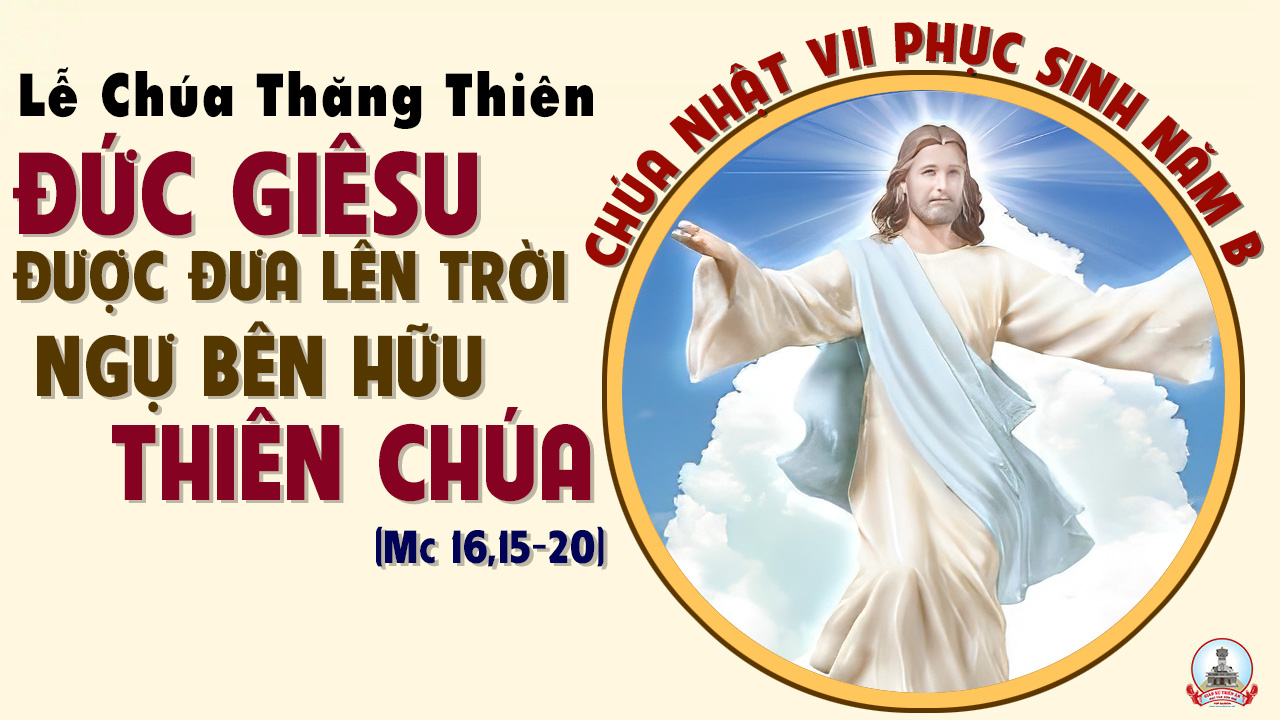 Tập Hát Cộng Đoàn
Đk: Chúa tiến lên giữa tiếng reo mừng, Chúa tiến lên trong tiếng kèn vang.
Alleluia-Alleluia:
Chúa nói: “Các con hãy ra đi giảng dạy muôn dân, và đây Thầy ở cùng các con mọi ngày cho đến tận thế.”
Alleluia…
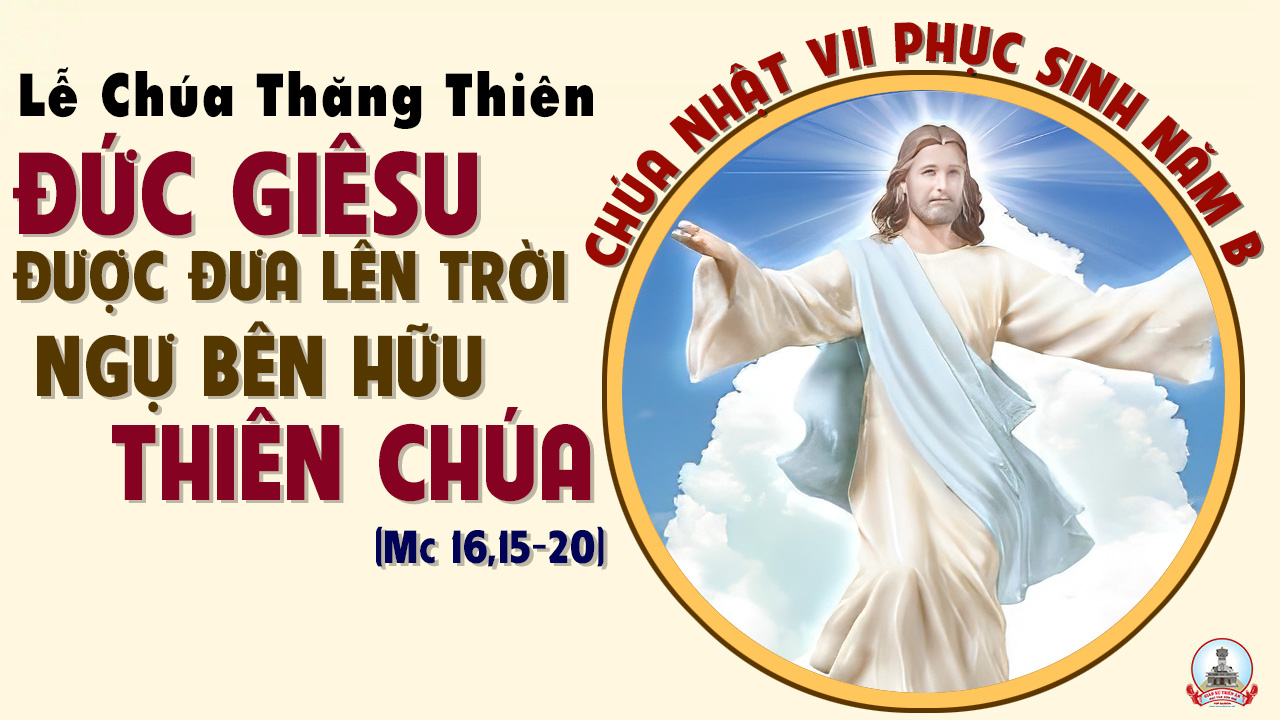 Ca nhập lễ 
HÔM NAY MỪNG CHÚA LÊN TRỜI 
Mi Trầm
Tk1: Hôm nay mừng Chúa lên trời trần hoàn vang tiếng ca. Hôm nay mừng Chúa lên trời triều thần vang câu hát. Này ngày vinh quang rạng ngời ánh sáng khúc nhạc mừng trời đất hoà ca.
Đk: Ngợi khen Chúa lên trời trong ánh vinh quang. Ngợi khen Chúa ngự trị giữa chốn huy hoàng.  Ngợi khen Chúa lên trời trong ánh vinh quang. Ngợi khen Chúa ngự trị trên cõi Thiên Đàng.
Tk2: Vui lên muôn nước muôn người đời trần gian sẽ qua. Vui lên muôn nước muôn người chờ về nơi thiên quốc. Họp mừng bên Cha tình Người bao la chốn thiên đình chung tiếng hoà ca.
Đk: Ngợi khen Chúa lên trời trong ánh vinh quang. Ngợi khen Chúa ngự trị giữa chốn huy hoàng.  Ngợi khen Chúa lên trời trong ánh vinh quang. Ngợi khen Chúa ngự trị trên cõi Thiên Đàng.
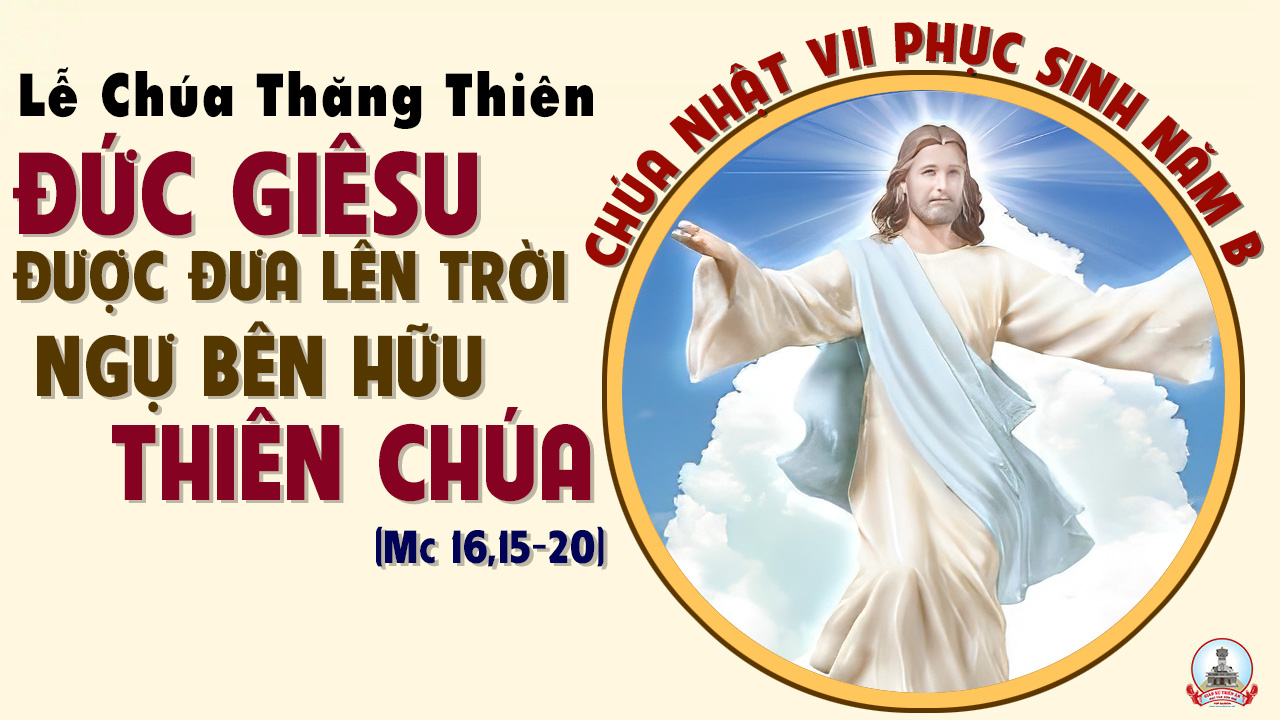 KINH VINH DANH
Ca Lên Đi 2
Chủ tế: Vinh danh Thiên Chúa trên các tầng trời. Và bình an dưới thế, bình an dưới thế cho người thiện tâm.
Chúng con ca ngợi Chúa. Chúng con chúc tụng Chúa. Chúng con thờ lạy Chúa. Chúng con tôn vinh Chúa. Chúng con cảm tạ Chúa vì vinh quang cao cả Chúa.
Lạy Chúa là Thiên Chúa, là Vua trên trời, là Chúa Cha toàn năng. Lạy Con Một Thiên Chúa, Chúa Giê-su Ki-tô.
Lạy Chúa là Thiên Chúa, là Chiên Thiên Chúa, là Con Đức Chúa Cha. Chúa xoá tội trần gian, xin thương, xin thương, xin thương xót chúng con.
Chúa xoá tội trần gian, xin nhận lời chúng con cầu khẩn. Chúa ngự bên hữu Đức Chúa Cha, xin thương, xin thương, xin thương xót chúng con.
Vì lạy Chúa Giê-su Ki-tô, chỉ có Chúa là Đấng Thánh, chỉ có Chúa là Chúa, chỉ có Chúa là Đấng Tối Cao, cùng Đức Chúa Thánh Thần trong vinh quang Đức Chúa Cha. A-men. A-men.
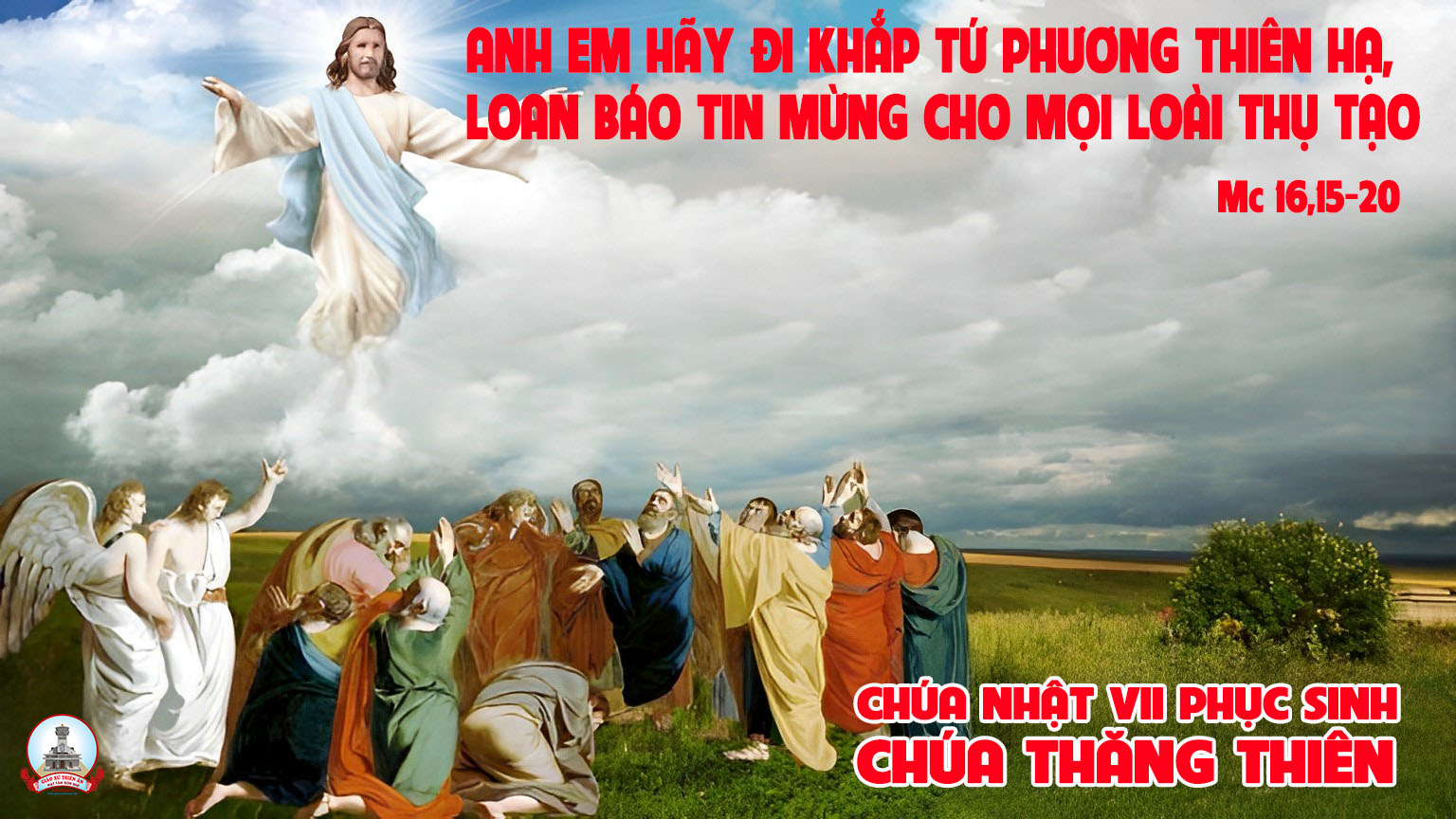 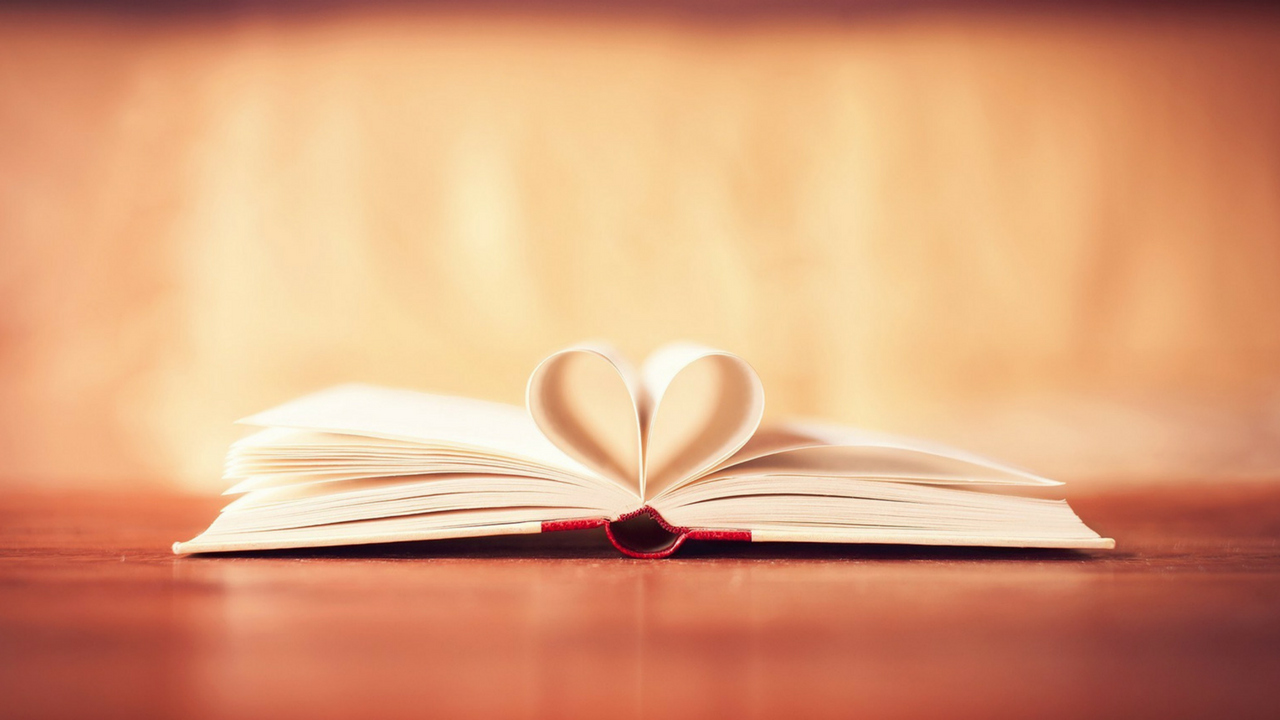 Đức Giê-su được cất lên ngay trước mắt các ông.
Bài Đọc 1
Bài trích sách công vụ Tông Đồ
THÁNH VỊNH 46CHÚA NHẬT CHÚA THĂNG THIÊNNĂM BLM KIM LONG03 Câu
Đk: Chúa tiến lên giữa tiếng reo mừng, Chúa tiến lên trong tiếng kèn vang.
Tk1: Vỗ tay đi nào muôn dân hỡi, tán tụng Thiên Chúa, mau hò reo. Vì Chúa Đấng Tối Cao khả úy, là Đại Vương thống trị địa cầu.
Đk: Chúa tiến lên giữa tiếng reo mừng, Chúa tiến lên trong tiếng kèn vang.
Tk2: Chúa đi lên ngàn câu hoan chúc, Chúa ngự lên giữa điệu kèn vang. Đàn hát hãy tấu vang mừng Chúa, và hòa ca kính Vua ta nào.
Đk: Chúa tiến lên giữa tiếng reo mừng, Chúa tiến lên trong tiếng kèn vang.
Tk3: Đức Vua cai trị cả thế giới, tiến Ngài muôn khúc ca tuyệt luân. Này Chúa vẫn thống trị vạn quốc, hằng ngự trên thánh ngai của Ngài.
Đk: Chúa tiến lên giữa tiếng reo mừng, Chúa tiến lên trong tiếng kèn vang.
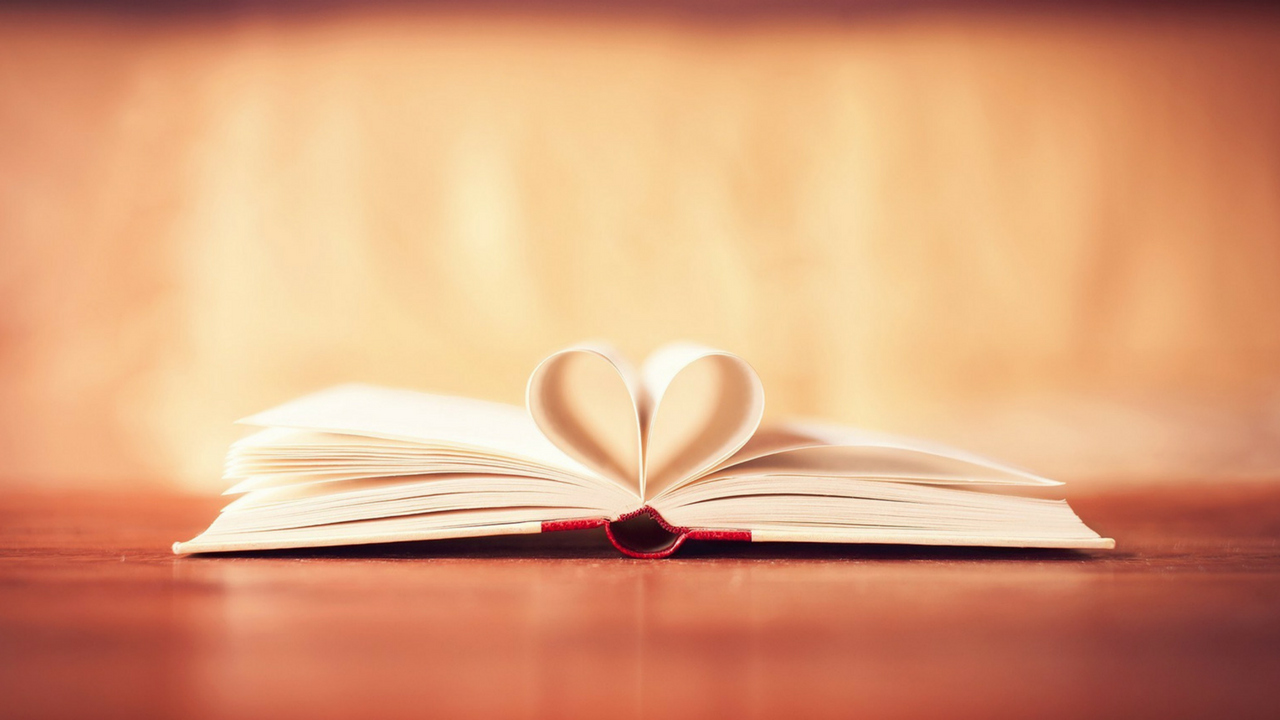 Thiên Chúa đã đặt
Đức Ki-tô ngự bên hữu Người trên trời.
Bài Đọc 2
Bài trích thư của thánh Phao-lô tông đồ gửi tín hữu Ê-phê-xô.
Alleluia-Alleluia:
Chúa nói: “Các con hãy ra đi giảng dạy muôn dân, và đây Thầy ở cùng các con mọi ngày cho đến tận thế.”
Alleluia…
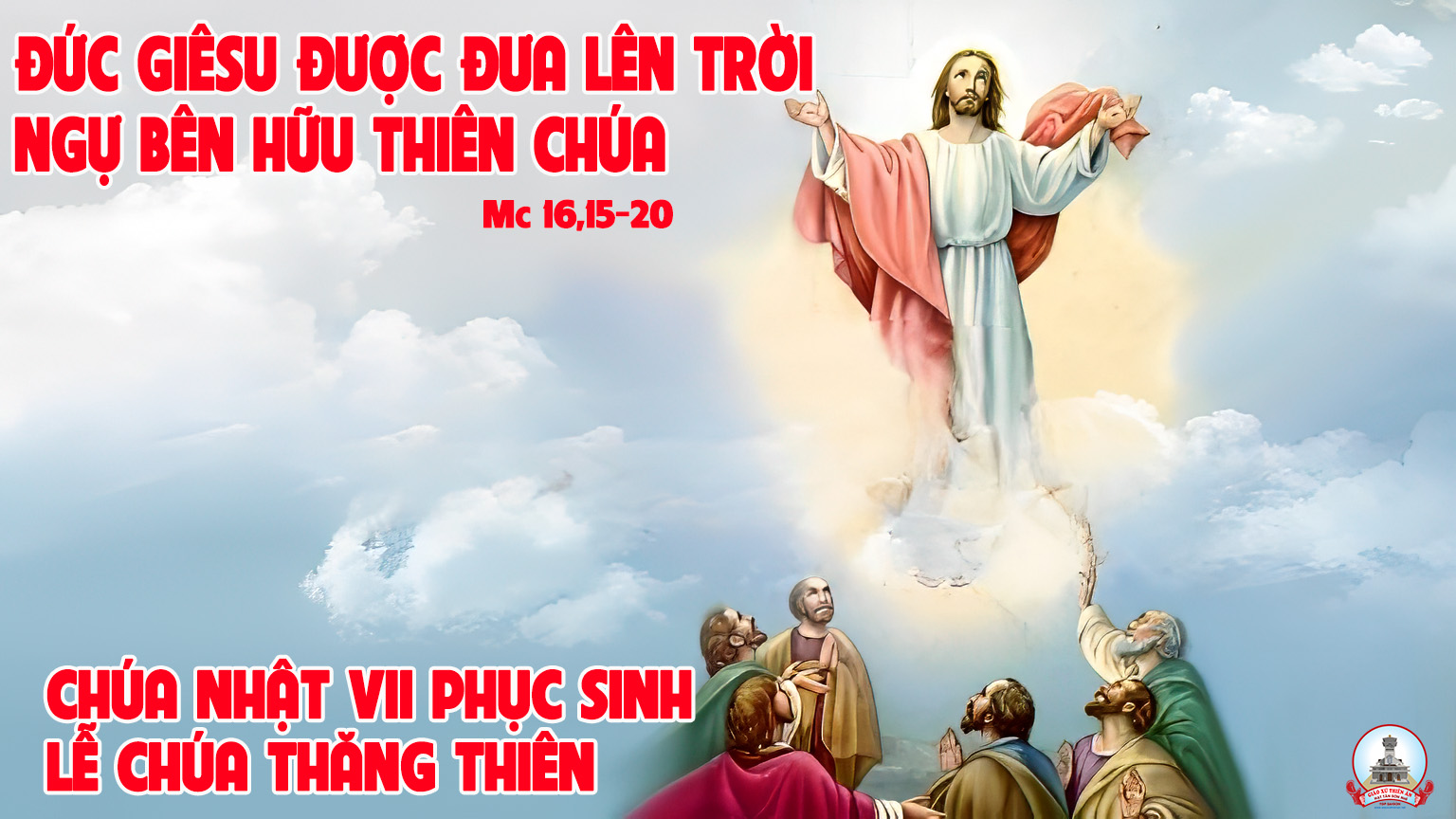 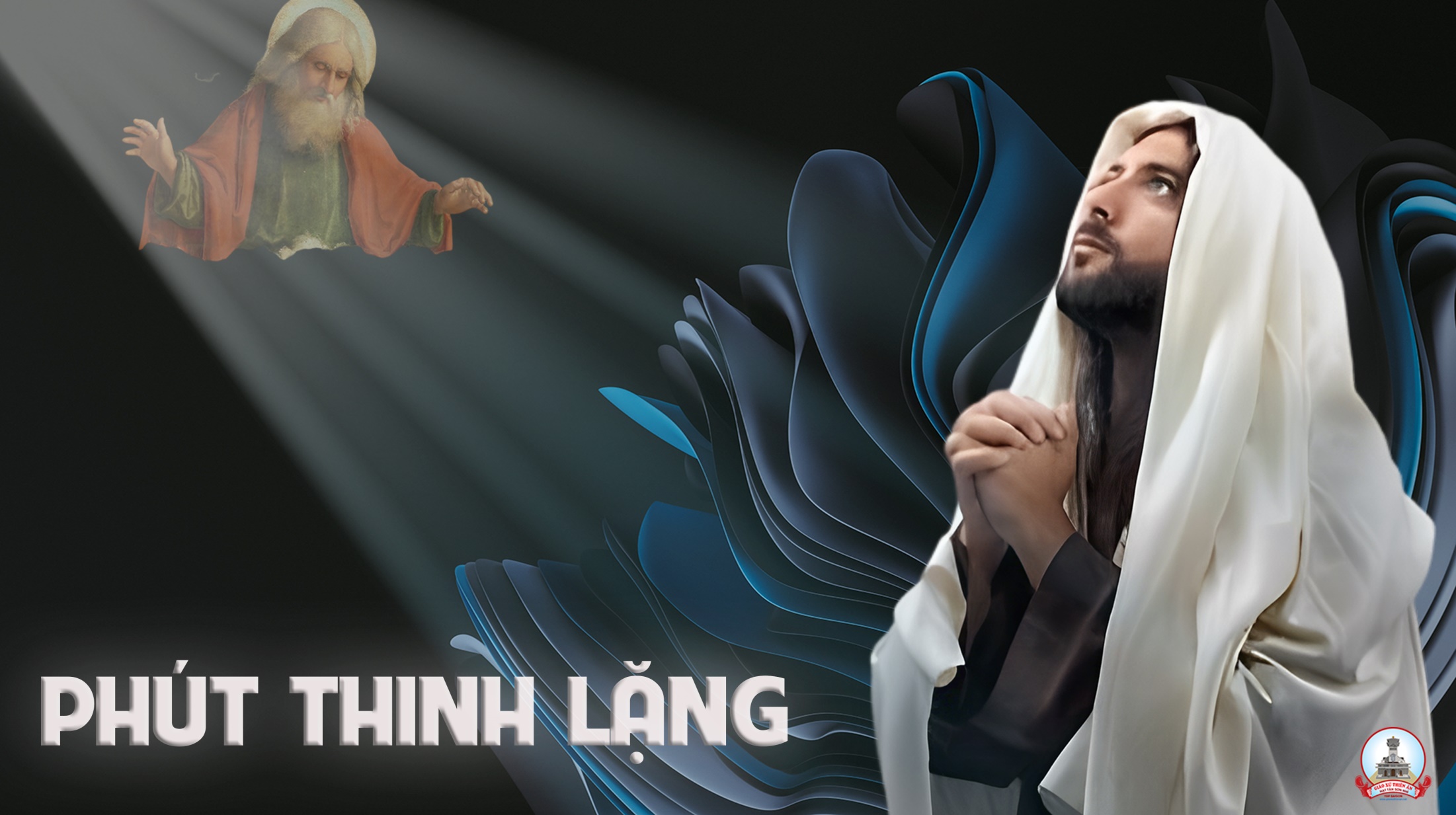 KINH TIN KÍNH
Tôi tin kính một Thiên Chúa là Cha toàn năng, Đấng tạo thành trời đất, muôn vật hữu hình và vô hình.
Tôi tin kính một Chúa Giêsu Kitô, Con Một Thiên Chúa, sinh bởi Đức Chúa Cha từ trước muôn đời.
Người là Thiên Chúa bởi Thiên Chúa, Ánh Sáng bởi Ánh Sáng, Thiên Chúa thật bởi Thiên Chúa thật,
được sinh ra mà không phải được tạo thành, đồng bản thể với Đức Chúa Cha, nhờ Người mà muôn vật được tạo thành.
Vì loài người chúng ta và để cứu độ chúng ta, Người đã từ trời xuống thế.
Bởi phép Đức Chúa Thánh Thần, Người đã nhập thể trong lòng Trinh Nữ Maria, và đã làm người.
Người chịu đóng đinh vào thập giá vì chúng ta, thời quan Phongxiô Philatô. Người chịu khổ hình và mai táng, ngày thứ ba Người sống lại như lời Thánh Kinh.
Người lên trời, ngự bên hữu Đức Chúa Cha, và Người sẽ lại đến trong vinh quang để phán xét kẻ sống và kẻ chết, Nước Người sẽ không bao giờ cùng.
Tôi tin kính Đức Chúa Thánh Thần là Thiên Chúa và là Đấng ban sự sống, Người bởi Đức Chúa Cha và Đức Chúa Con mà ra,
Người được phụng thờ và tôn vinh cùng với Đức Chúa Cha và Đức Chúa Con. Người đã dùng các tiên tri mà phán dạy.
Tôi tin Hội Thánh duy nhất thánh thiện công giáo và tông truyền.
Tôi tuyên xưng có một Phép Rửa để tha tội. Tôi trông đợi kẻ chết sống lại và sự sống đời sau. Amen.
LỜI NGUYỆN TÍN HỮU
Chúng ta cầu xin Chúa cho mỗi người chúng ta luôn biết hướng lòng về quê hương đích thực ở trên trời và cũng biết cùng nhau xây dựng Nước Trời ngay ở đời này bằng đời sống yêu thương phục vụ.
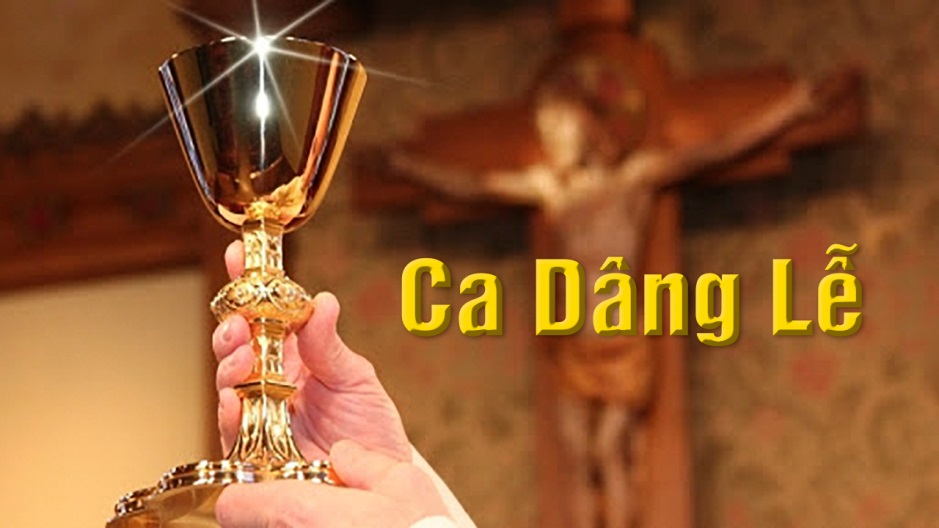 Ca Dâng Lễ 
 BÁNH THƠM RƯỢU NỒNGGiang Ân
Tk1: Dâng lên Ngài này bánh thơm với ly rượu nồng là lễ dâng con dâng lòng thành.  Con góp về từ ruộng nương từ đôi tay vun xới tháng ngày,  cùng nắng mưa bao nhiêu nhọc nhằn giọt mồ hôi đổ trên nương đồng.
Đk: Ôi, Chúa toàn năng Chúa ngự trên cao trên các vì sao,  lòng Chúa yêu thương con vời vợi mà con biết lấy chi đáp đền! Xin, xin nguyện dâng Ngài cuộc đời con làm lễ dâng toàn thiêu với bao tình yêu.
Tk2: Đây muôn người cùng hát vang câu ca rộn ràng lời chúc khen tri ân nồng nàn. Dâng tiến Ngài tựa trầm hương ngào ngạt bay hương thơm ngất trời, người nắm tay chung xây cuộc đời cùng dâng lên lễ dâng tuyệt vời.
Đk: Ôi, Chúa toàn năng Chúa ngự trên cao trên các vì sao,  lòng Chúa yêu thương con vời vợi mà con biết lấy chi đáp đền! Xin, xin nguyện dâng Ngài cuộc đời con làm lễ dâng toàn thiêu với bao tình yêu.
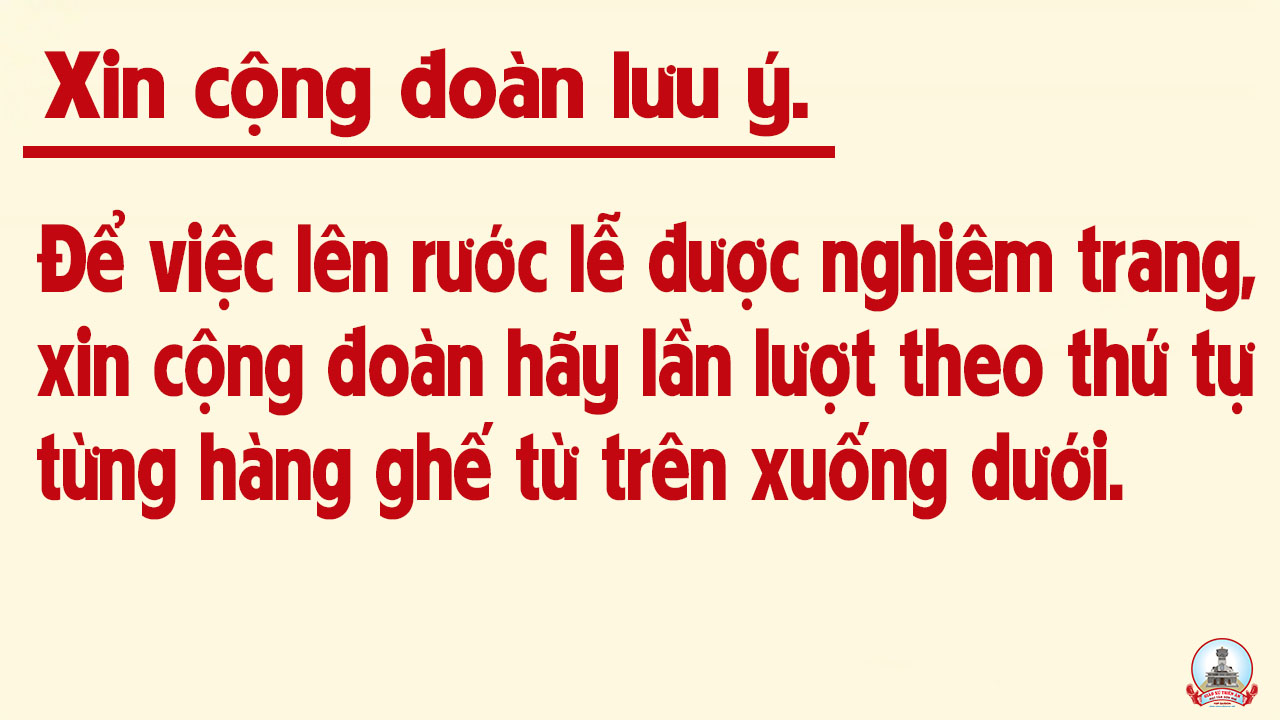 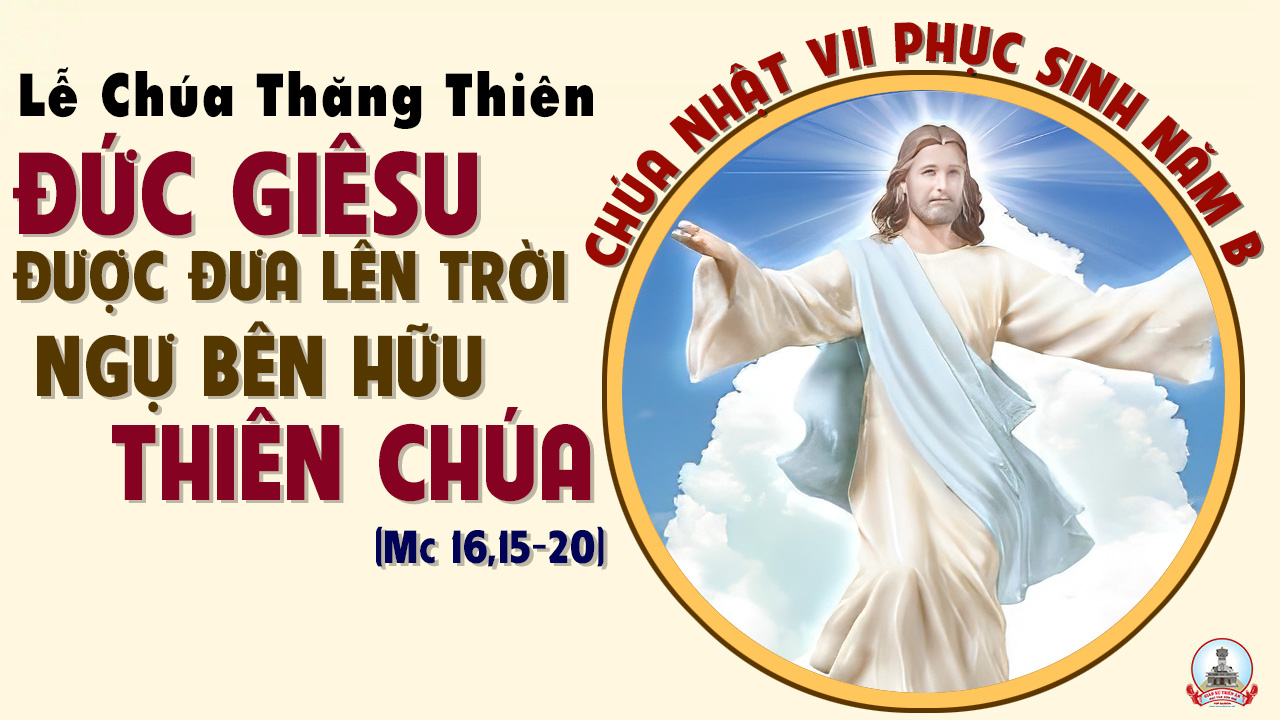 Ca Nguyện Hiệp Lễ 
CHÚA ĐÃ VỀ TRỜI
Thế Thông
Tk1: Này đoàn con hãy lên đường giảng rao chân lý. Đi khắp nơi đem Phúc Âm cho người nhân thế an vui. Này đoàn con, Ta ở cùng đoàn con mãi mãi. Chúa Thánh Linh sẽ sáng soi điều Ta đã dạy bấy nay.
Đk: Ầm vang Thiên Cung hân hoan vui hát ca. Kìa Ngài ngự lên oai phong bên hữu Đức Chúa Cha. Xa xa dáng mây bay mờ lối. Thiên Cung chói ngời khắp trời vui. Này giờ Ngài đăng quang thống trị với quyền năng…
… Trời cao dương gian say sưa con ngước trông. Này hồn triền miên dạt dào niềm mơ không bến bờ. Nghe câu ủi an như còn đó. Tin yêu vững lòng chớ sợ lo. Ngày được về Thiên quê sướng vui thỏa bao ngóng chờ.
Tk2: Này người ơi cớ sao còn lặng nhìn về đâu. Ngơ ngác say theo bóng mây trôi về phủ vây ngất ngây. Này người ơi sao mải nhìn trời mây lãng đãng. Chúa lên cao đến mai sau Ngài sẽ trở lại huy hoàng.
Đk: Ầm vang Thiên Cung hân hoan vui hát ca. Kìa Ngài ngự lên oai phong bên hữu Đức Chúa Cha. Xa xa dáng mây bay mờ lối. Thiên Cung chói ngời khắp trời vui. Này giờ Ngài đăng quang thống trị với quyền năng…
… Trời cao dương gian say sưa con ngước trông. Này hồn triền miên dạt dào niềm mơ không bến bờ. Nghe câu ủi an như còn đó. Tin yêu vững lòng chớ sợ lo. Ngày được về Thiên quê sướng vui thỏa bao ngóng chờ.
Tk3: Này đoàn con sống trung thành cậy tin yêu mến, nên chứng nhân cho Nước Cha giữa đời tăm tối, Chúa ơi! Trời vợi xa, thế nhân còn vương mang oán ghét. Chắp đôi tay thiết tha xin tình Cha dẫn về bến yêu.
Đk: Ầm vang Thiên Cung hân hoan vui hát ca. Kìa Ngài ngự lên oai phong bên hữu Đức Chúa Cha. Xa xa dáng mây bay mờ lối. Thiên Cung chói ngời khắp trời vui. Này giờ Ngài đăng quang thống trị với quyền năng…
… Trời cao dương gian say sưa con ngước trông. Này hồn triền miên dạt dào niềm mơ không bến bờ. Nghe câu ủi an như còn đó. Tin yêu vững lòng chớ sợ lo. Ngày được về Thiên quê sướng vui thỏa bao ngóng chờ.
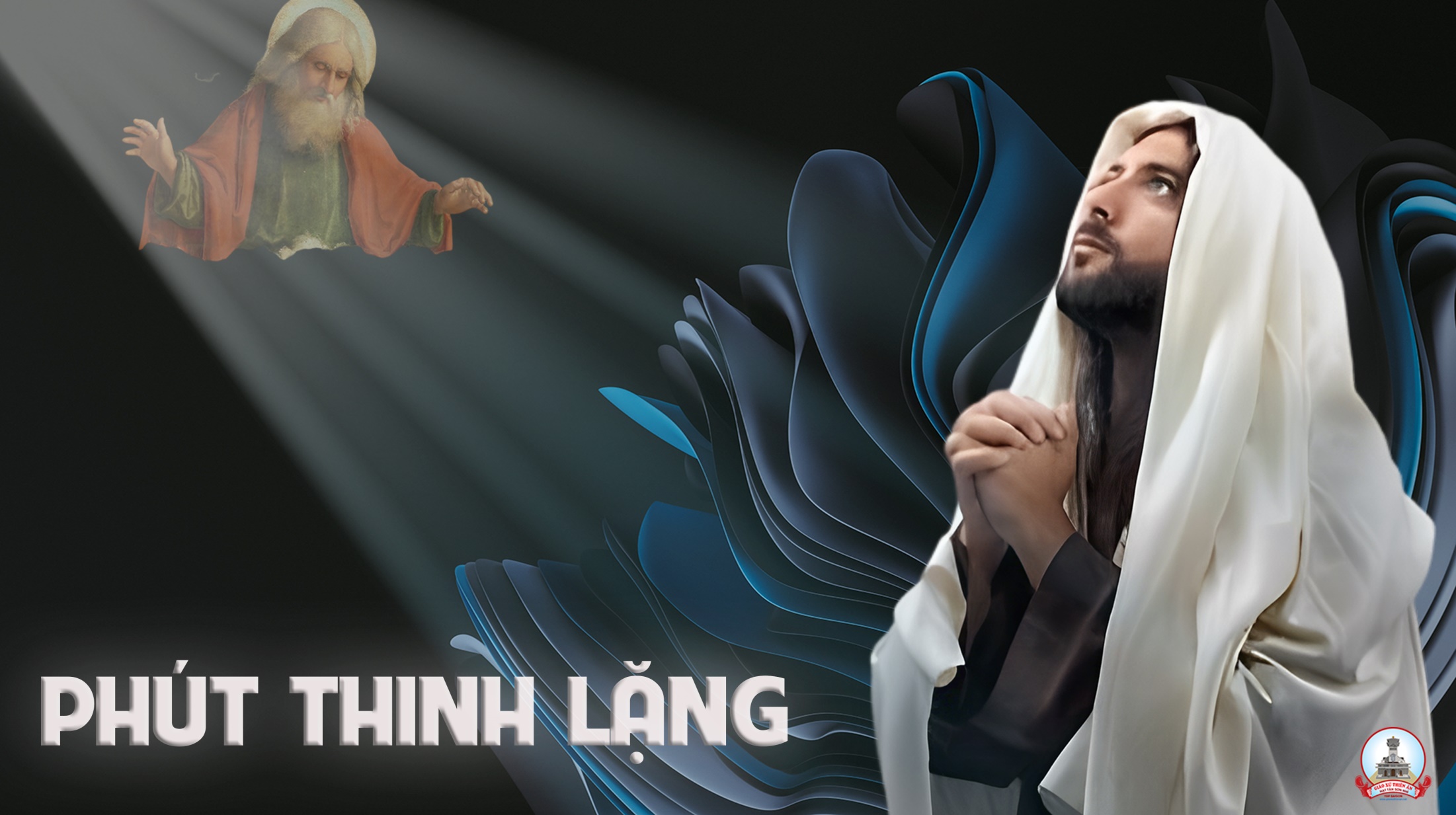 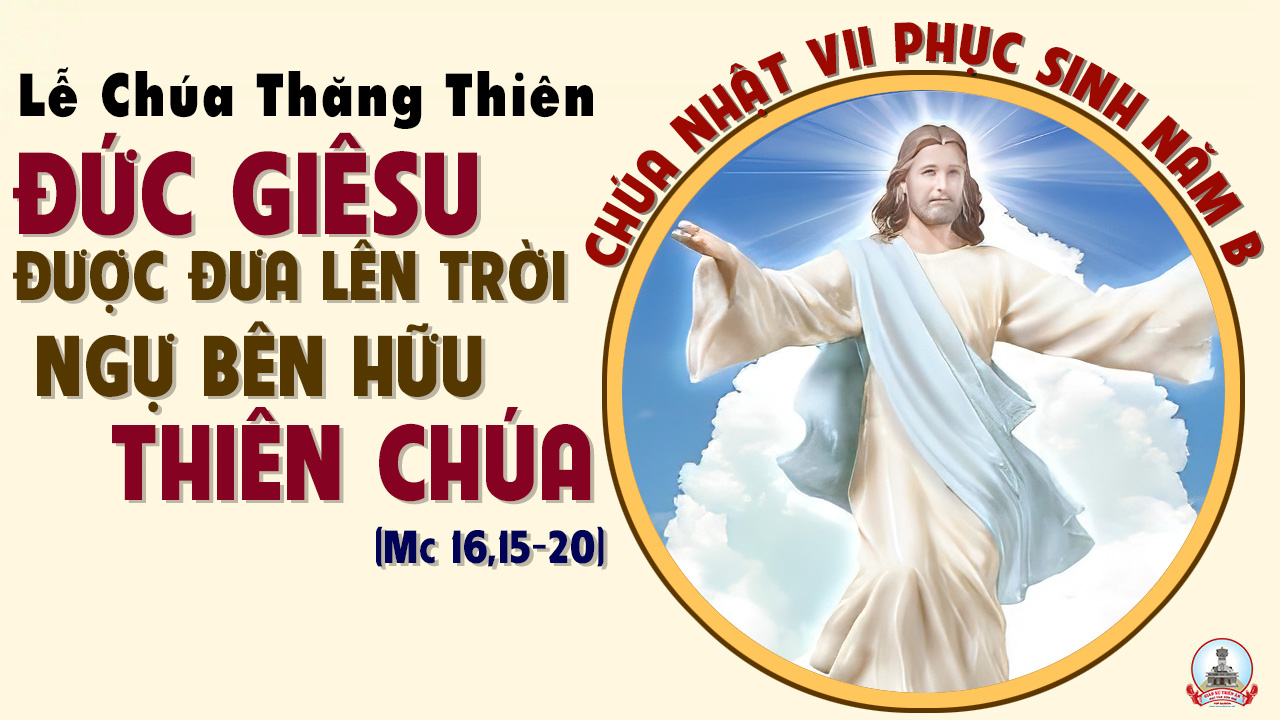 Ca kết lễ
THÁNH LỄ CUỘC ĐỜi
Tk1: Ta cùng về thôi vì cuộc lễ hết rồi đi muôn phương trời gieo Tin Mừng khắp nơi Chúa xuống thế làm người và đã chết giữa trời đây tin vui cho đời Người đã sống lại rồi.
Đk: Ta cùng về tôi và tiếp nối cuộc lễ, sống giữa cuộc đời như đèn sáng chiếu soi.  Cho muôn muôn người nhận biết Chúa là Chúa, Người là Đường, Sự Thật và Sự Sống chúng ta.
Tk2: Lên đường ta đi làm nhân chứng giữa đời đem tin cho người đây ân tình biển khơi  Chúa nối kết loài người tình người mãi rạng ngời trong tương lai muôn đời tình trời đất tuyệt vời.
Đk: Ta cùng về tôi và tiếp nối cuộc lễ, sống giữa cuộc đời như đèn sáng chiếu soi.  Cho muôn muôn người nhận biết Chúa là Chúa, Người là Đường, Sự Thật và Sự Sống chúng ta.
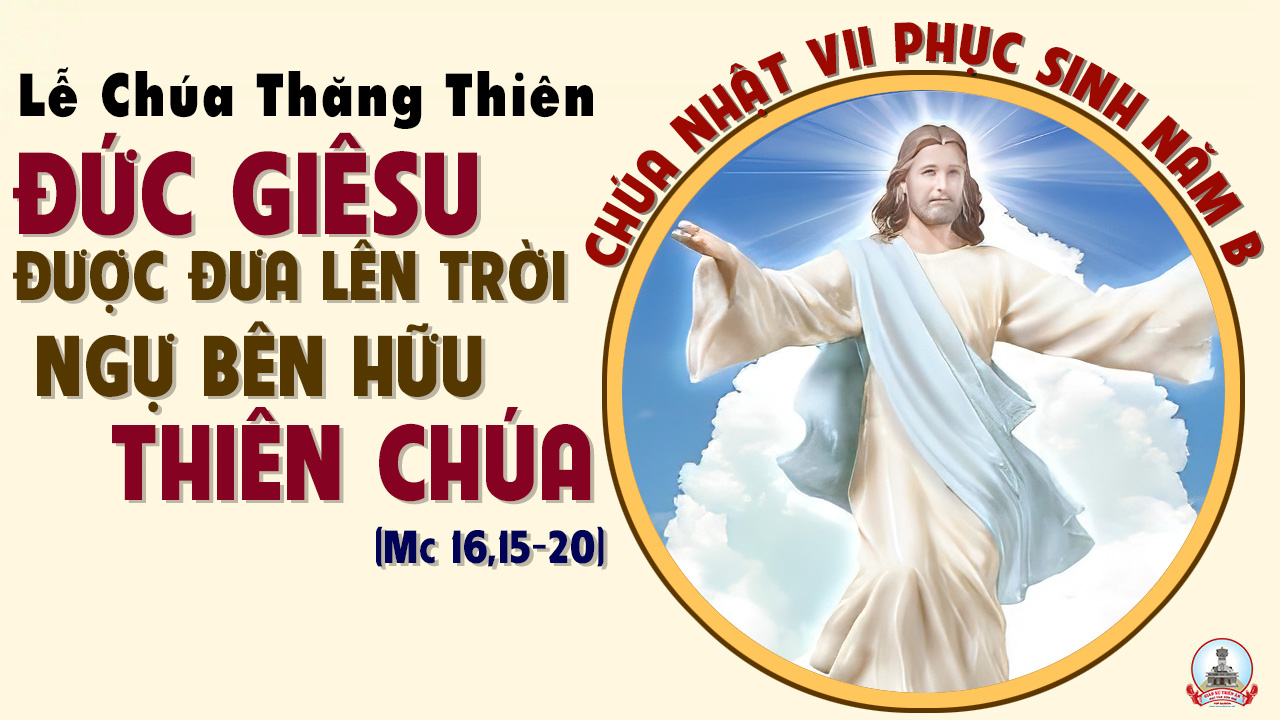